1. Securing Stata2. Using characterisics for metadata
2023 UK Stata ConferenceBjarte Aagnes
Cancer data start with cancer diagnosis
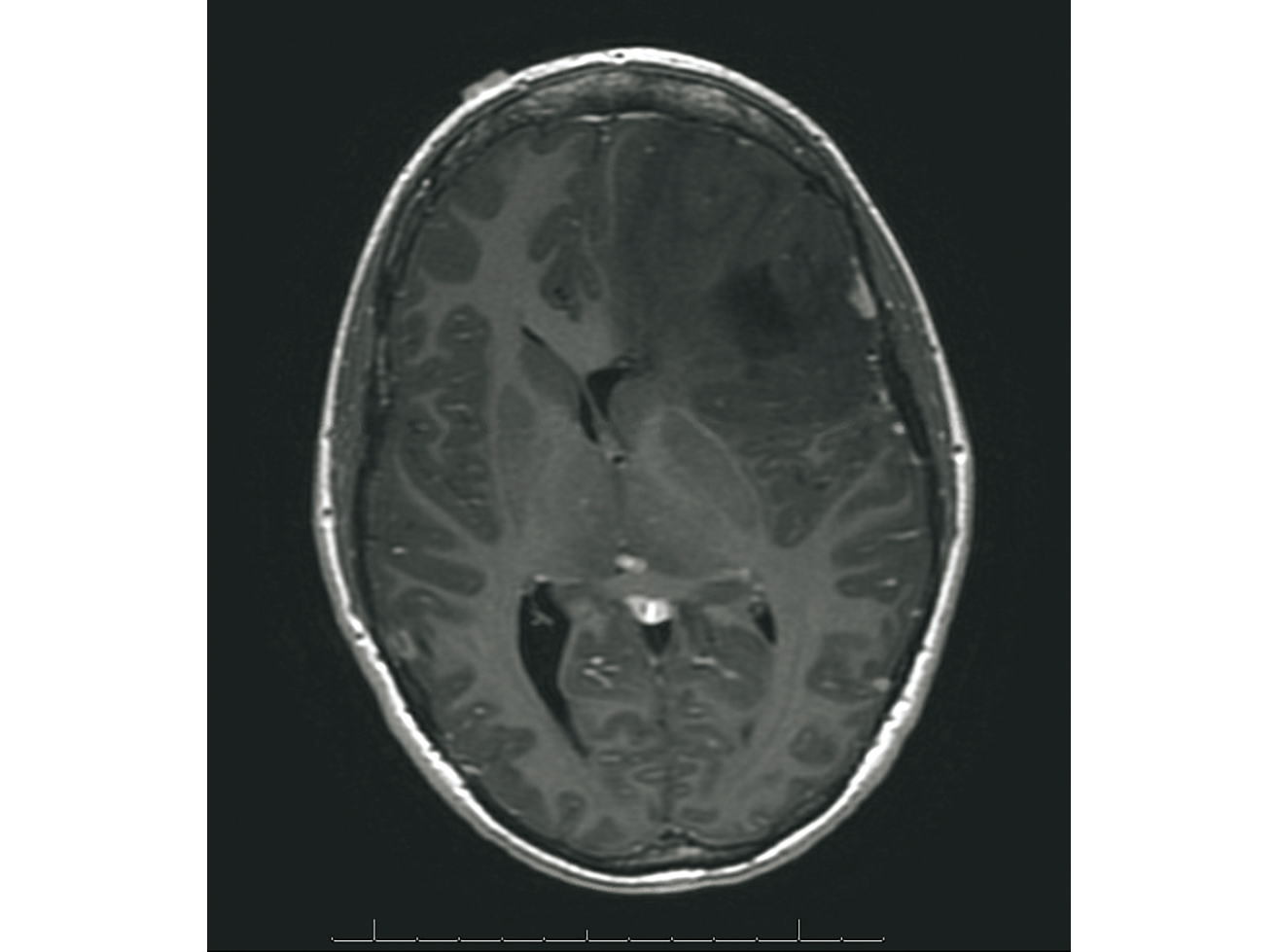 brain tumor
WHO classification of CNS tumors
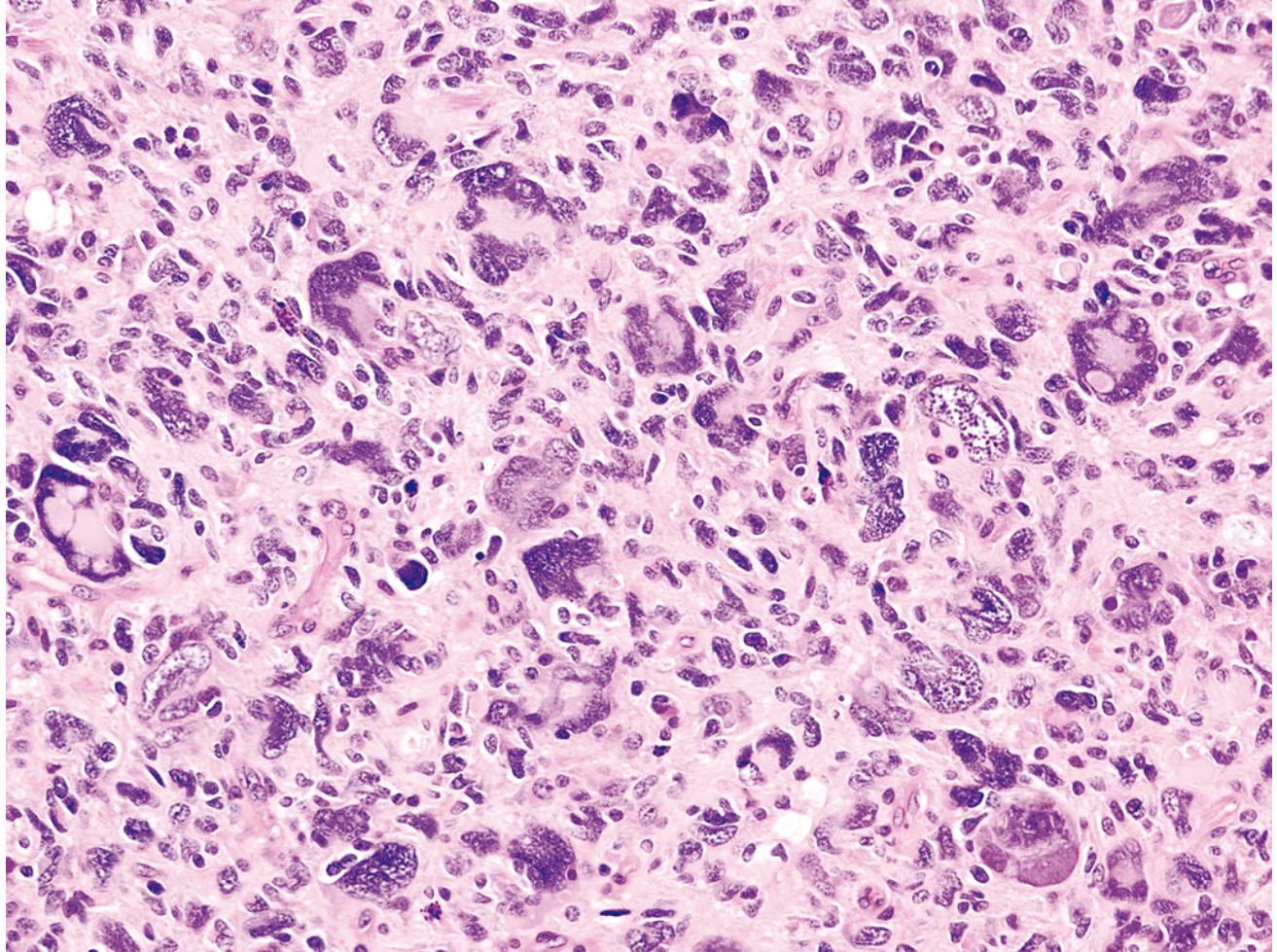 morfology 94453 “Glioblastom, IDH-mutert”
Technical context (Cancer Registry of Norway)
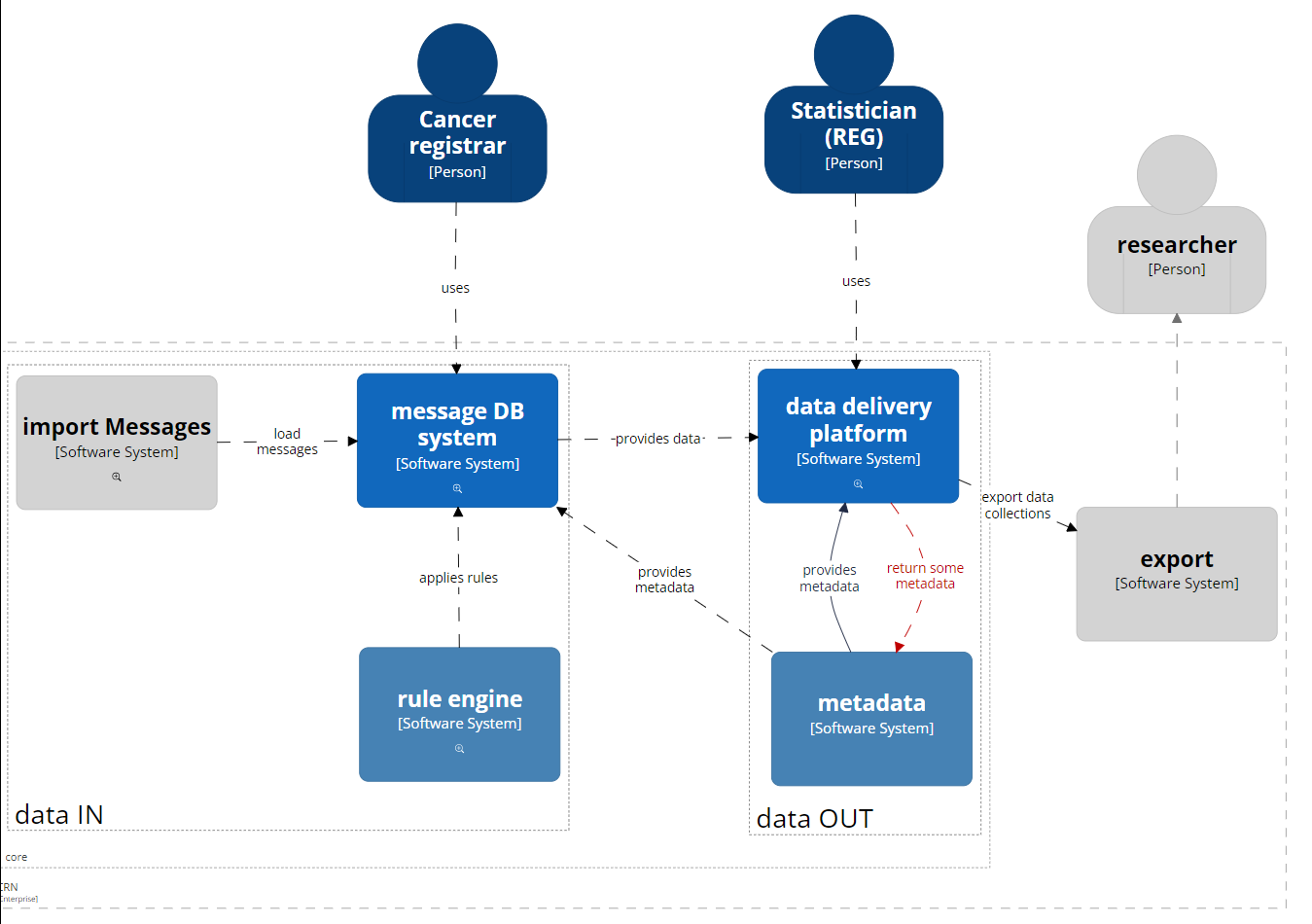 System landscape
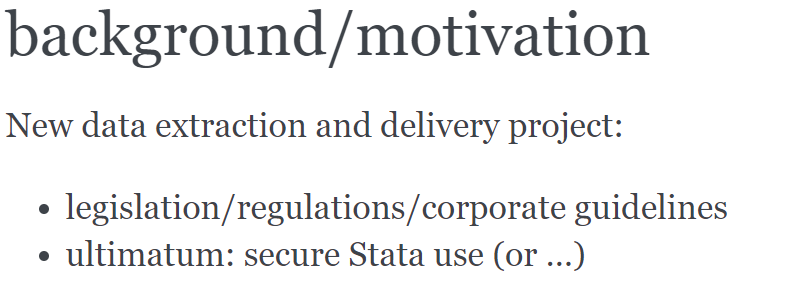 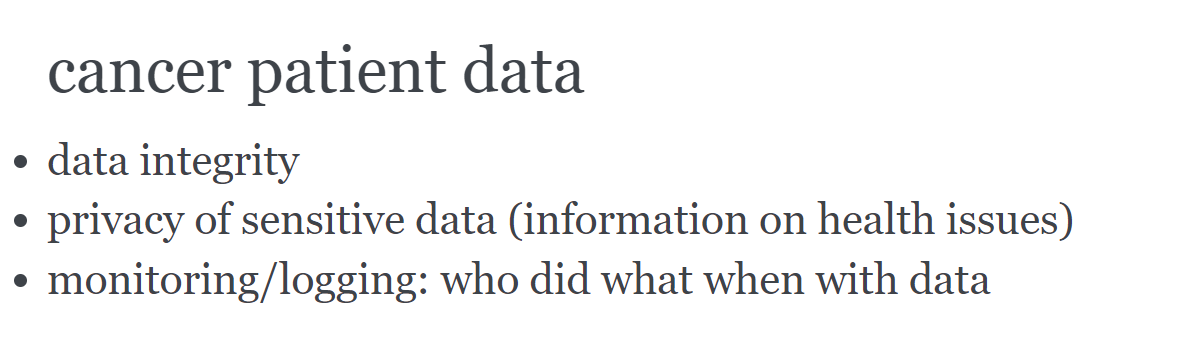 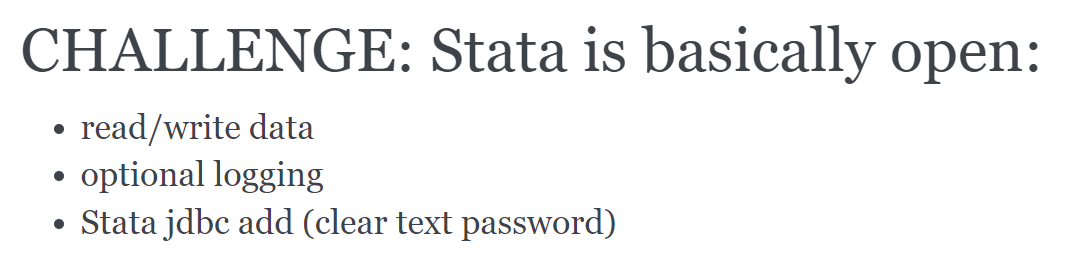 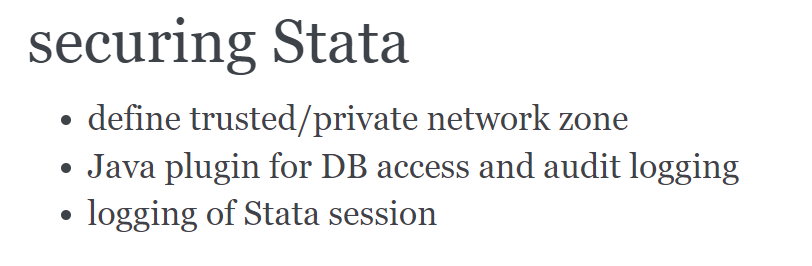 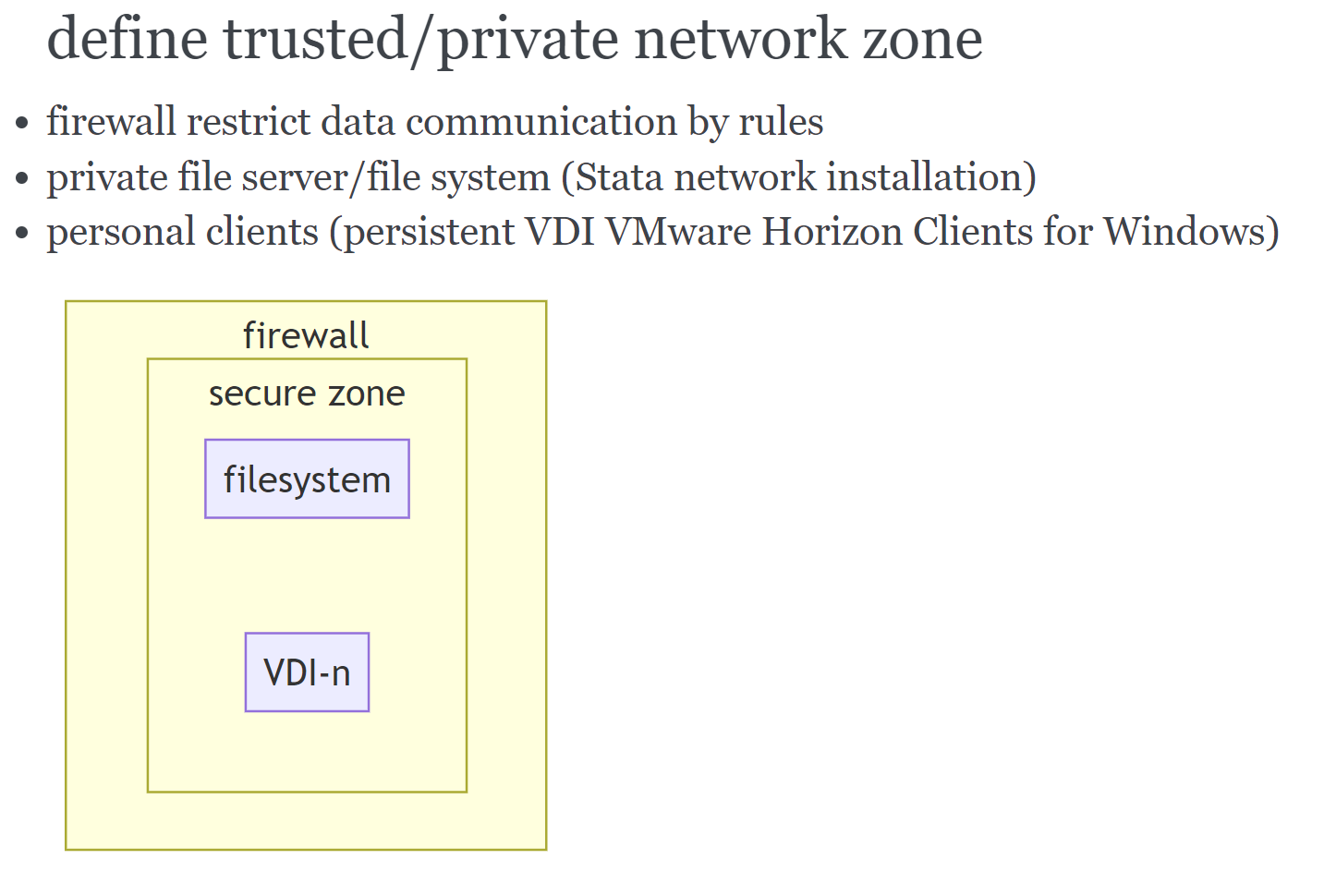 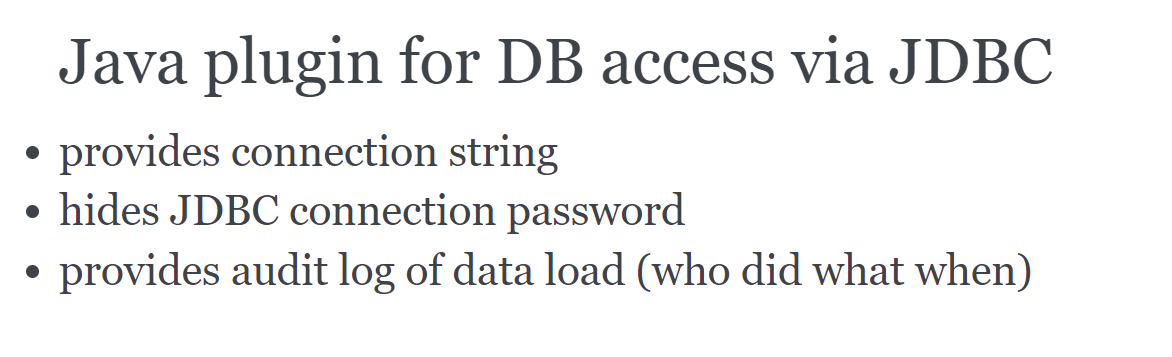 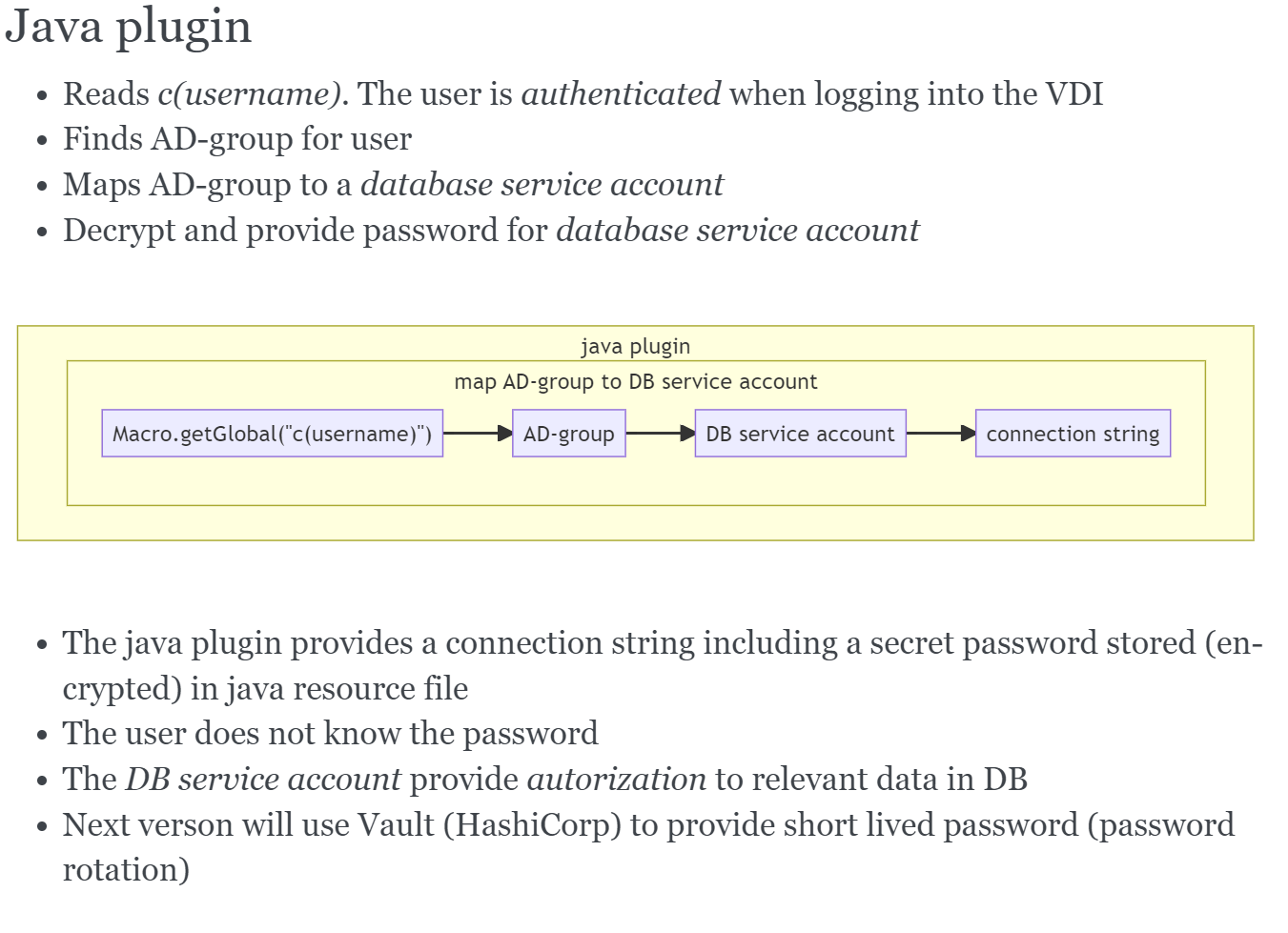 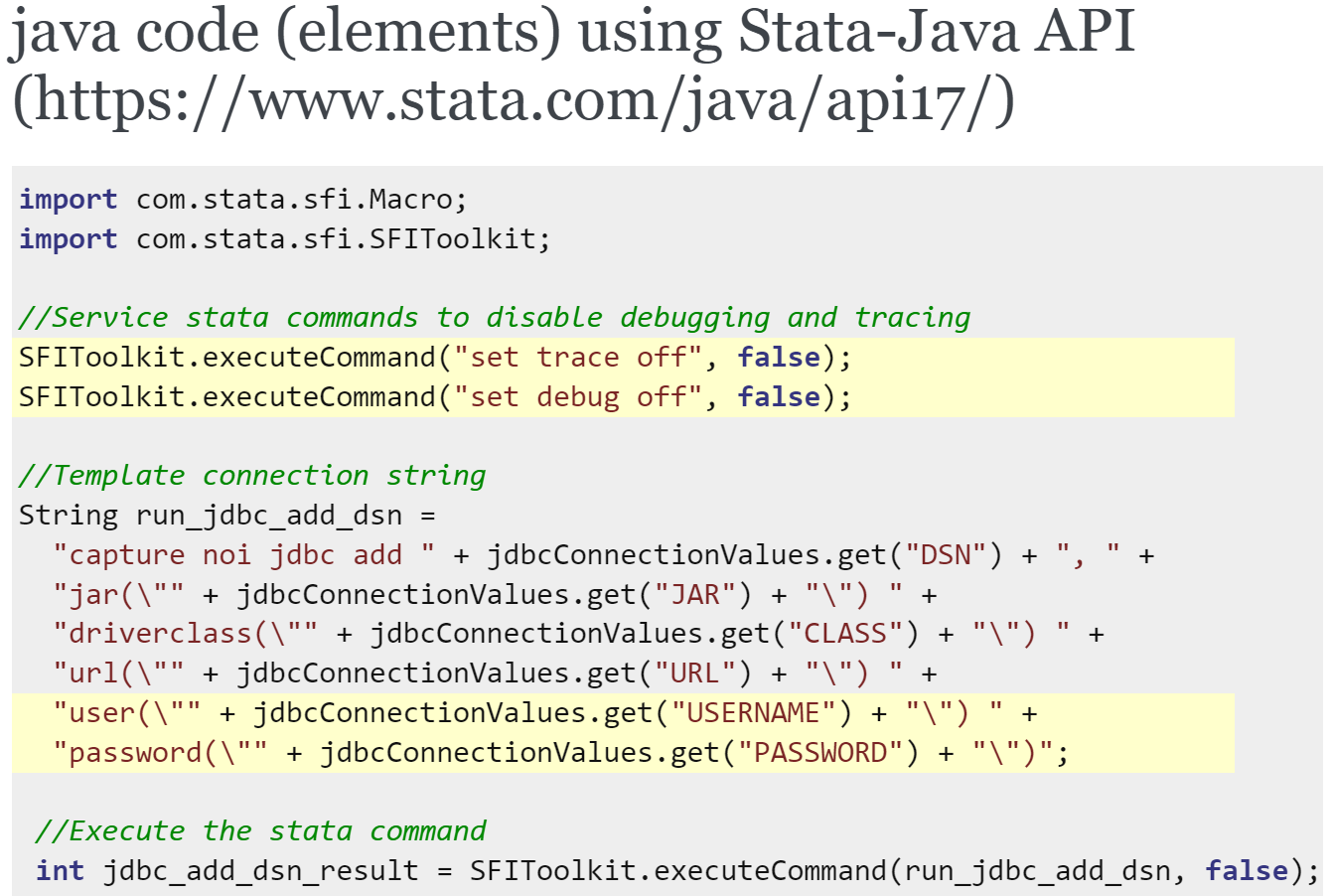 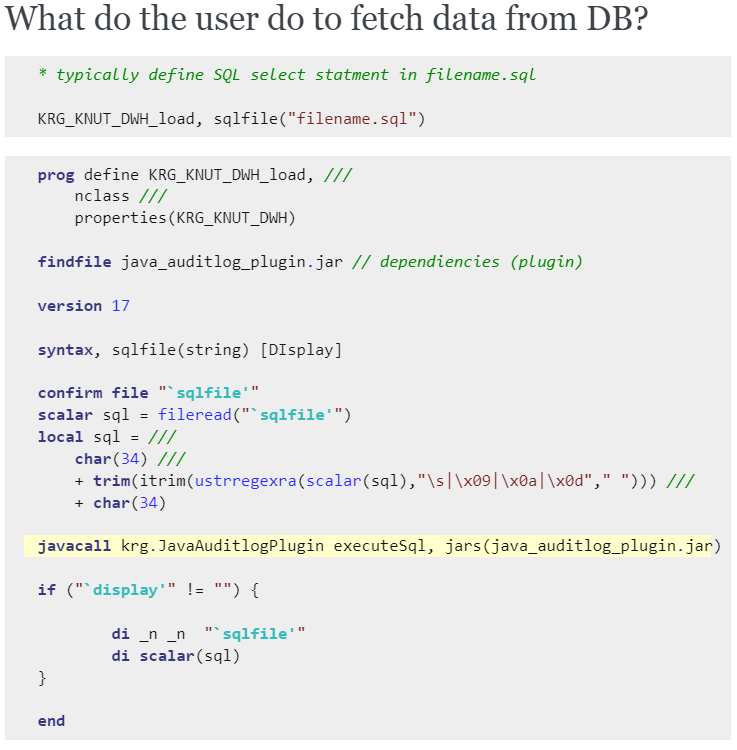 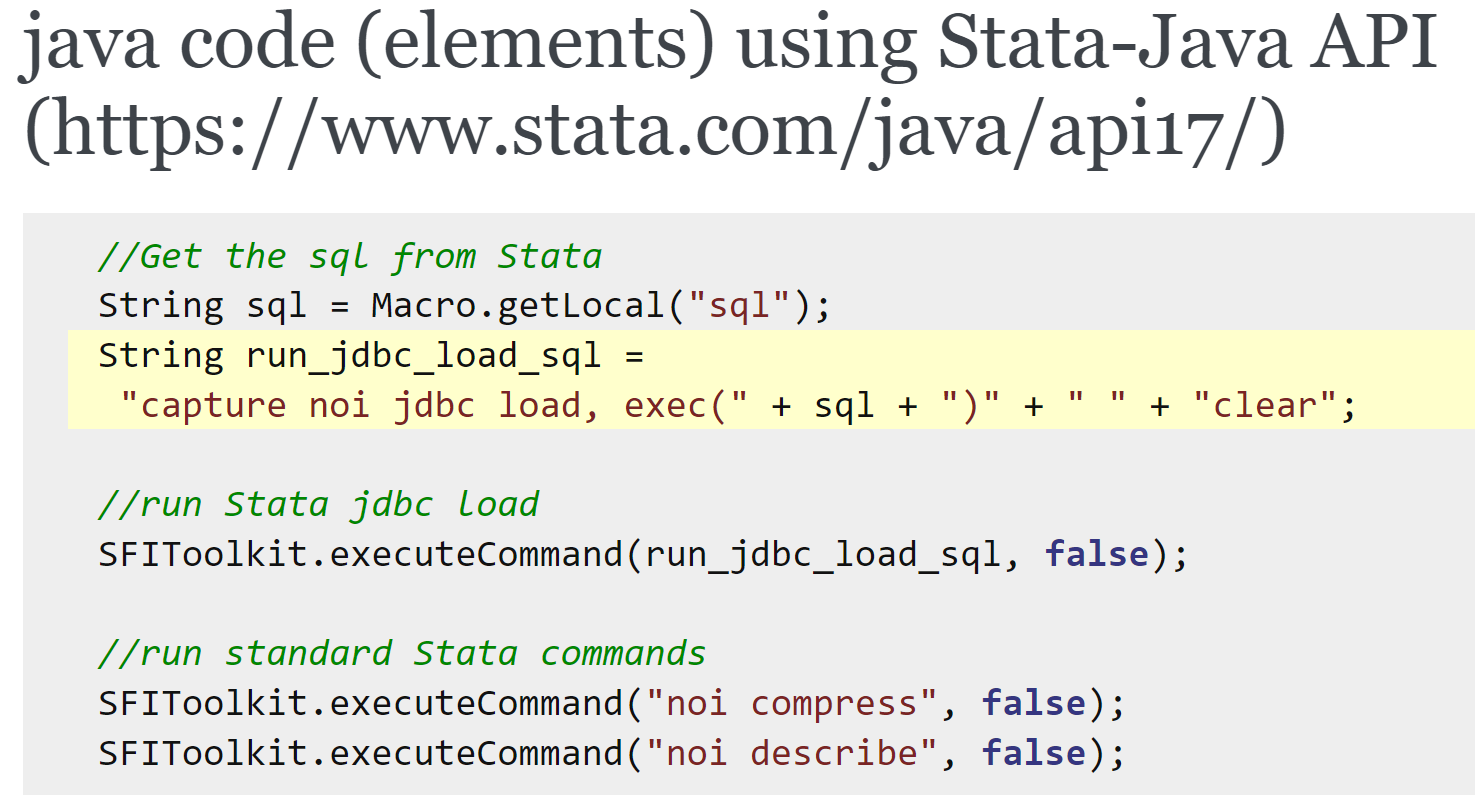 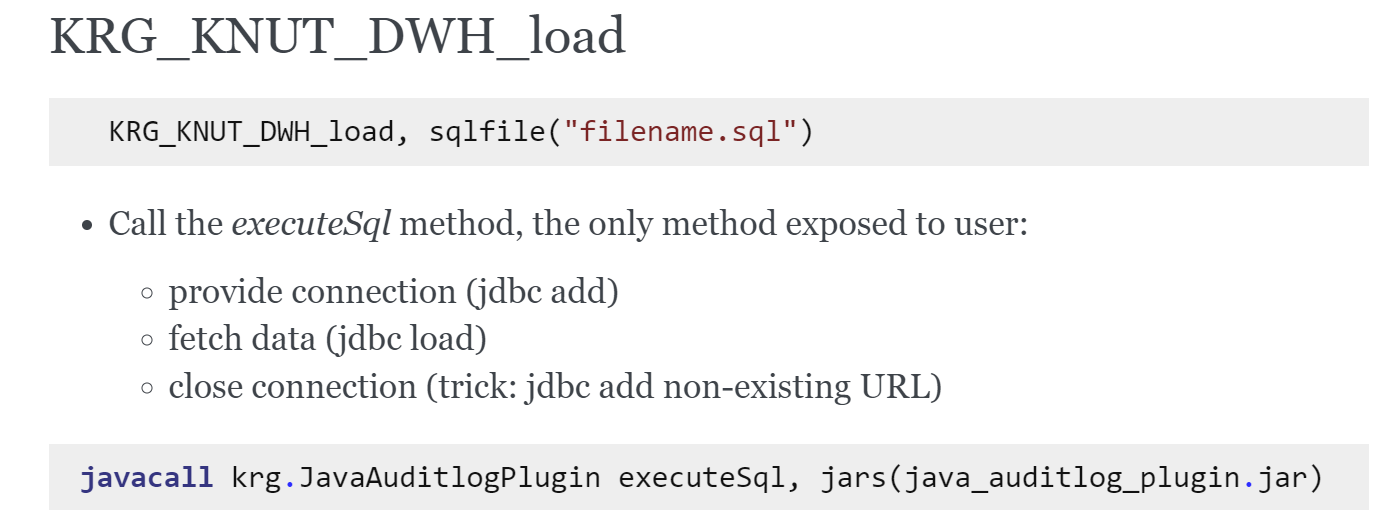 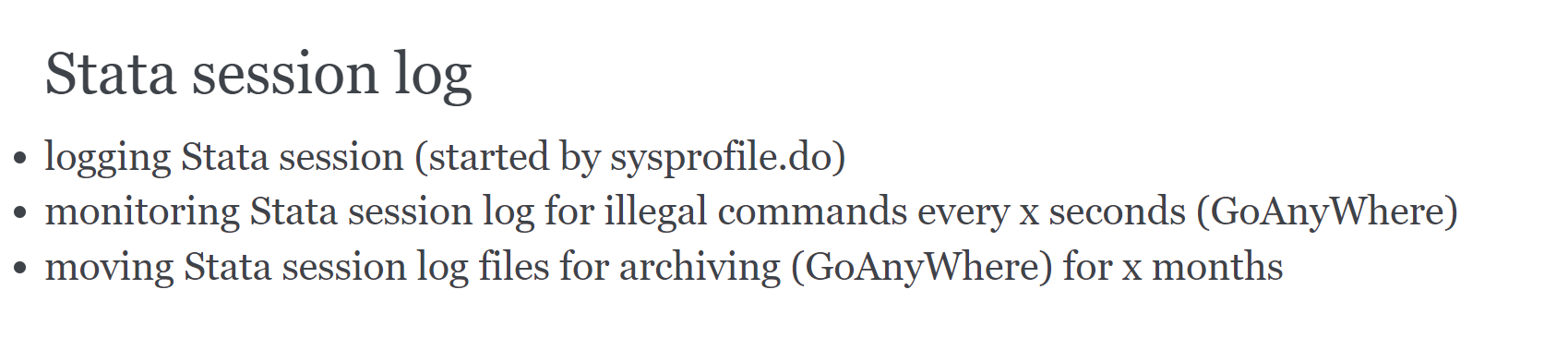 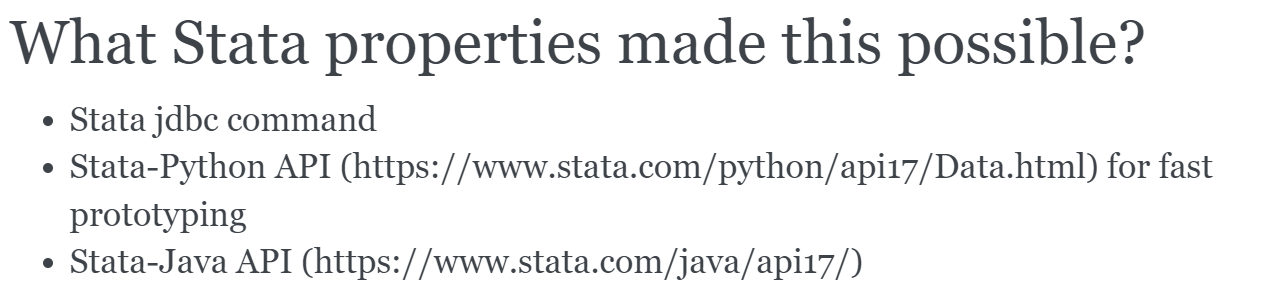 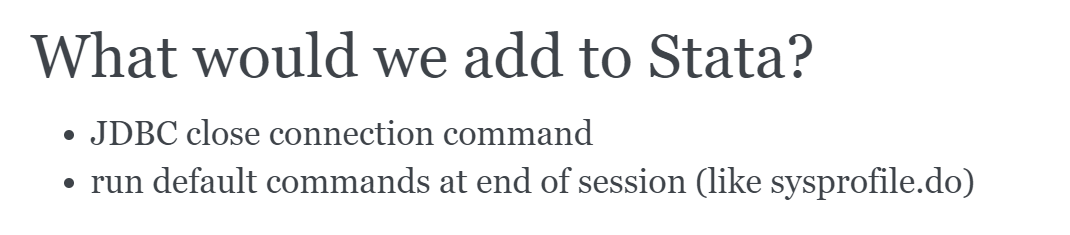 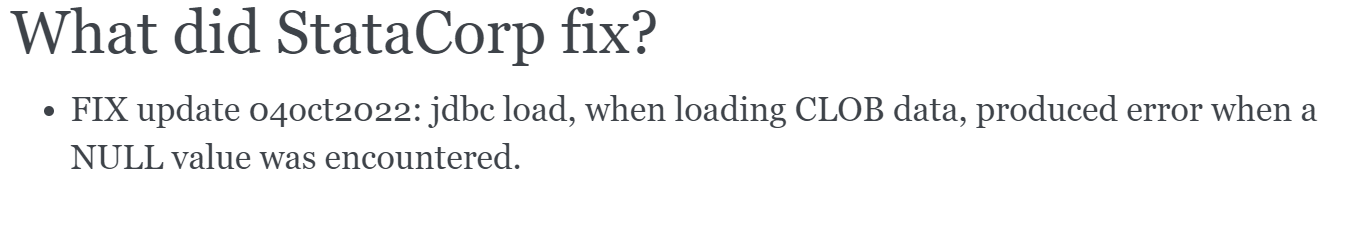 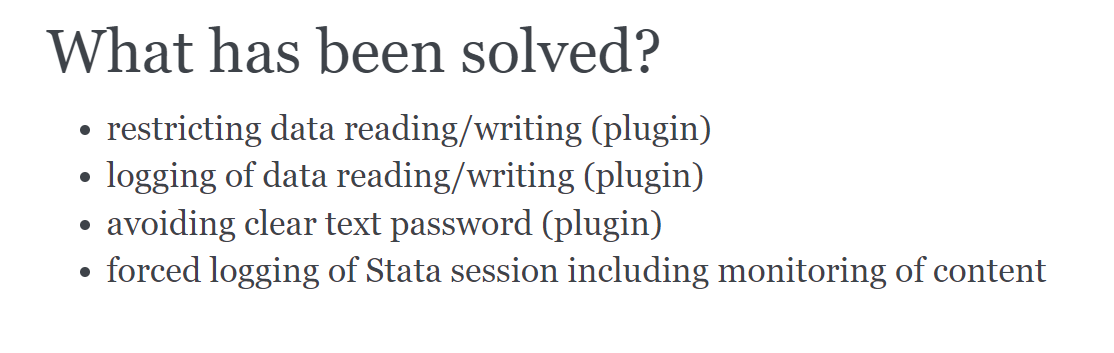 Meta data
Source meta data system 
In DWH tables Variable_Dim, Variable_Value_dim

Daily creation of dta with only metadata
For 3500 variables 26 variable metadata elements
For subset of variables 2 lists: value_code, value_code description

When fetching data meta data is automatically attached
Add variable labels
Add value labels if metadata «Integer» and lists of value_code, value_code description
Automatic labels from meta data
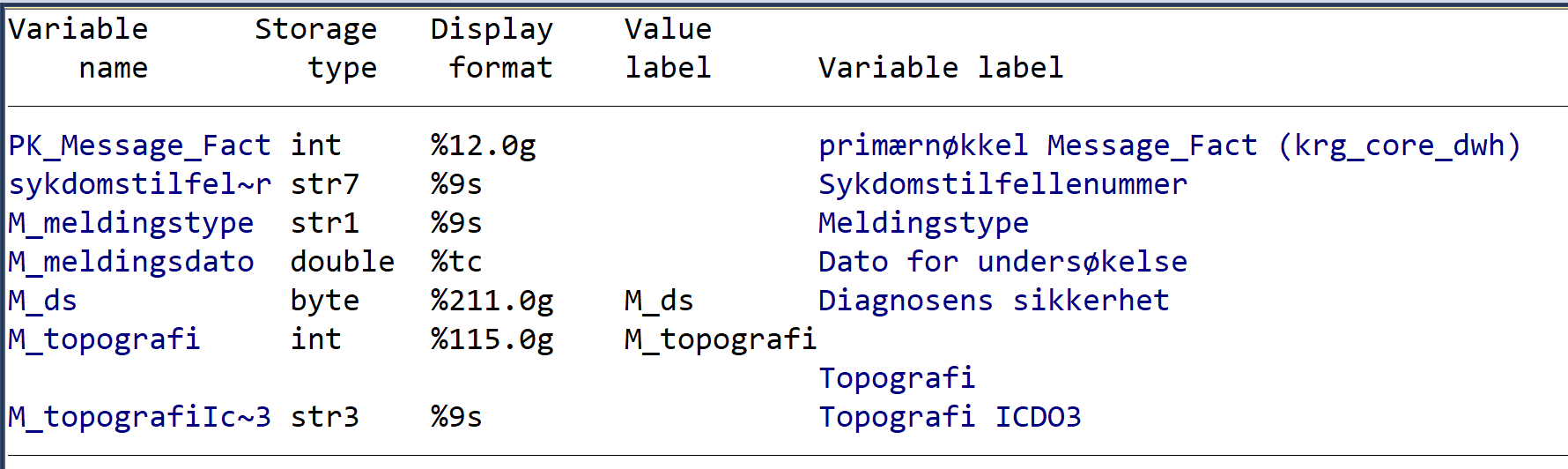 Automatic variable labels from meta data (EN)
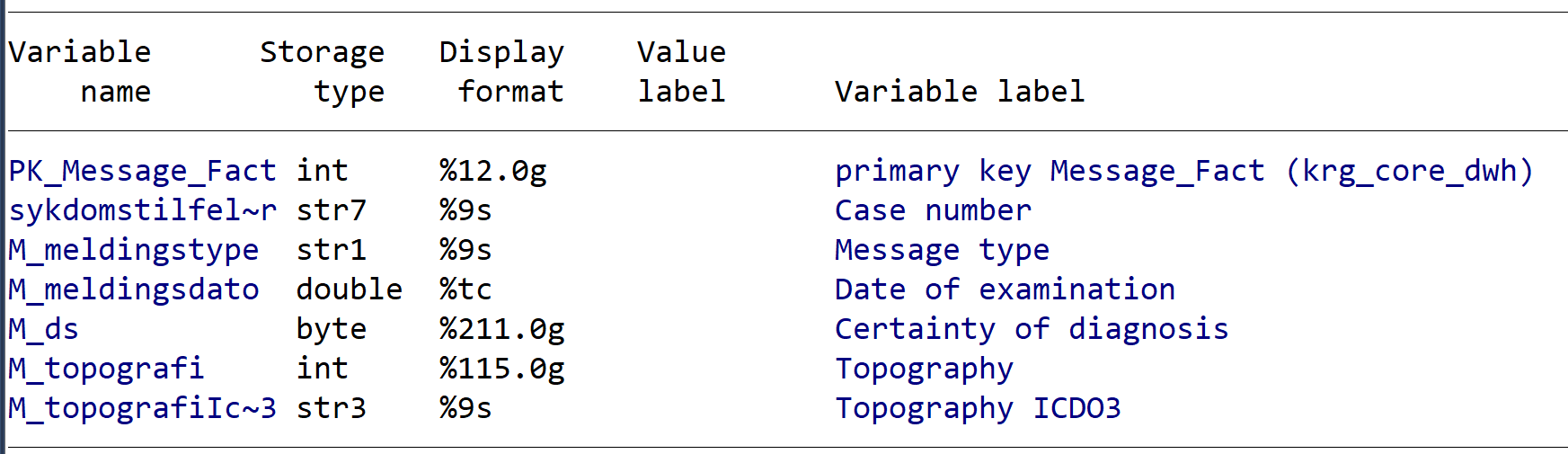 Automatic value labels from meta data
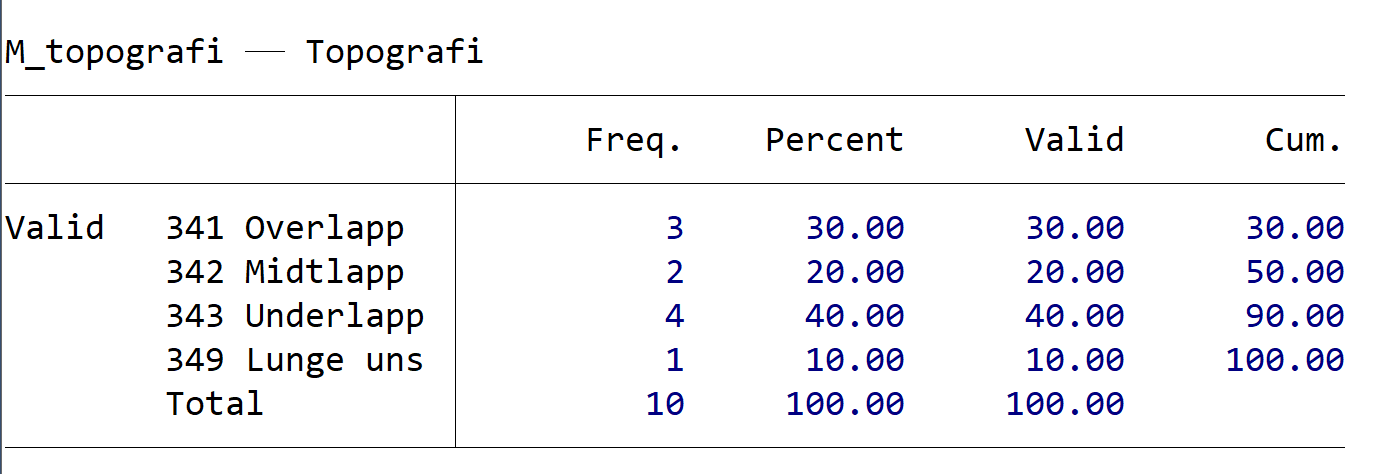 Utility: get local macros for use in programming
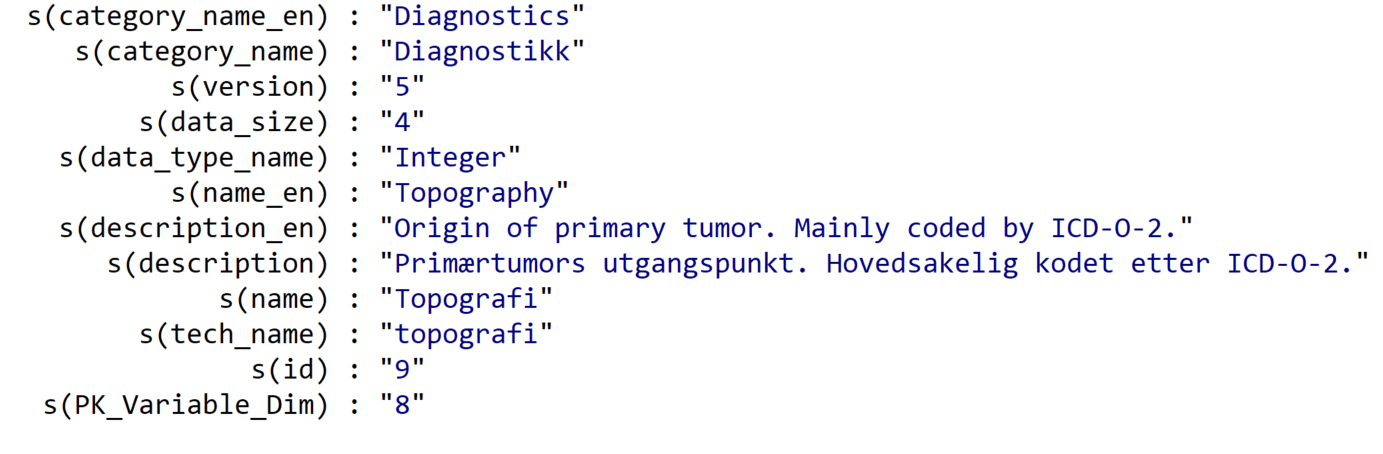